УЧИТЕЛЬ БУДУЩЕГО
Краевой проект
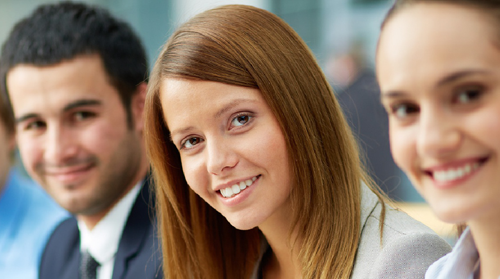 Основная идея
подготовить педагогические и управленческие кадры, способные обеспечить образовательные результаты школьников края не ниже 10 места в международном рейтинге за счет построения новой региональной системы профессионального роста педагогических работников
УЧИТЕЛЬ БУДУЩЕГО
Результаты
__________________________________________________________________
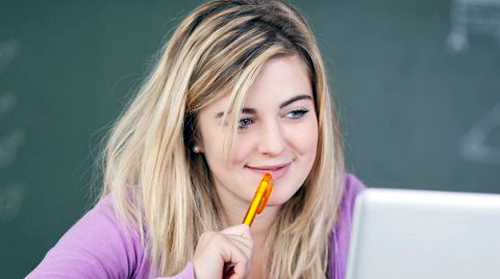 Обобщенный результат 1:
- новая система оценки профессионального мастерства и квалификации педагогов и руководителей общеобразовательных организаций
С 01.06.2020: 
- система аттестации руководителей ОО (целевая модель)

2020-2024: 
- 10% педагогов (ОО, ДО, СПО) прошли добровольную независимую оценку квалификаций
К 2024 году: 
- Национальная система учительского роста (целевая модель)

- Центр оценки профессионального мастерства и квалификаций педагогов (целевая модель)
УЧИТЕЛЬ БУДУЩЕГО
Результаты
__________________________________________________________________
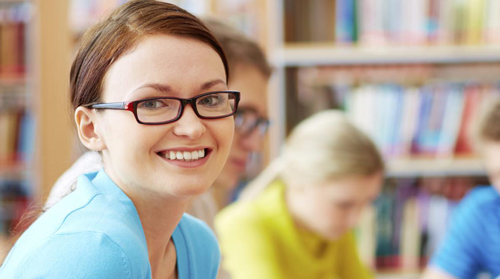 Обобщенный результат 2:
 новая система повышения квалификации и профессионального роста педагогов и руководителей ОО края
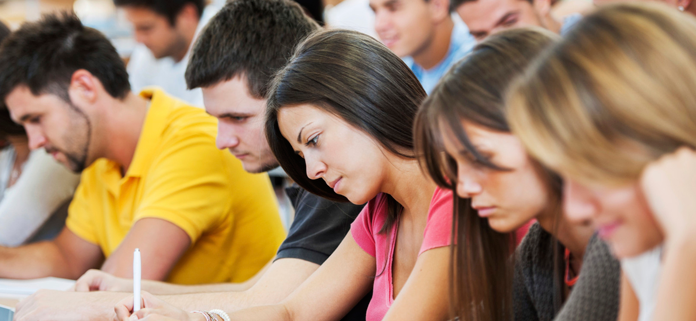 К 2024 году: 
 не менее 50% педагогических работников (ОО, ДО, СПО) повысили уровень профессионального мастерства
УЧИТЕЛЬ БУДУЩЕГО
Результаты
__________________________________________________________________
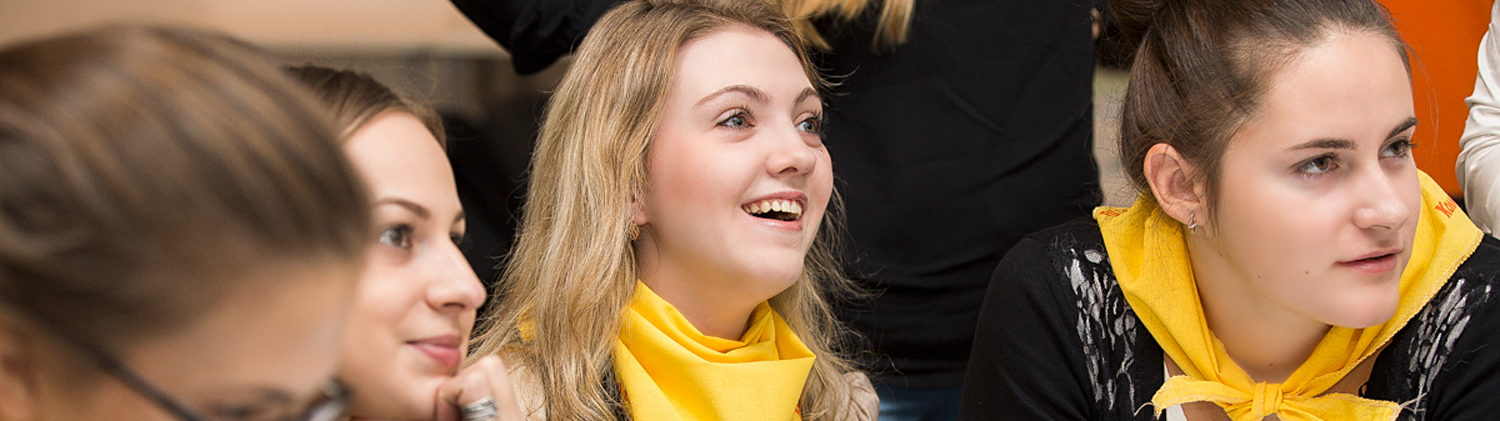 Обобщенный результат 3:
- поддержка и сопровождение молодых педагогов
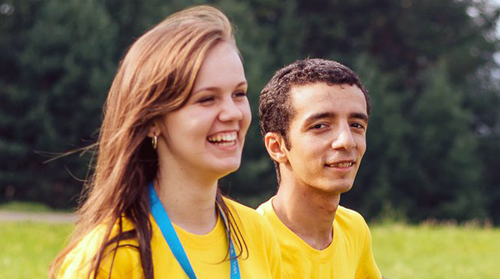 К 2024 году: 
 не менее 70% учителей в возрасте до 35 лет вовлечены в различные формы поддержки и сопровождения в первые 3 года работы
УЧИТЕЛЬ БУДУЩЕГО
Задачи для МОУО
__________________________________________________________________
начать обсуждение:
       - основных понятий проекта (тезаурус), 
       - доступных проектов методических рекомендаций, 
       - размещенных в сети Интернет региональных моделей субъектов РФ – участников пилотных проектов
Следить за новостями (на сайте ведомственного проектного офиса):
       - о создании рабочих групп по реализации проекта, 
       - об объявлении конкурсов,
       - о появлении утвержденных федерального и регионального проектов
Провести ревизию:
       - существующих и возможных практик профессионального развития педагогических работников в МО
Принимать участие:
       - в федеральных конкурсах по отдельным лотам в рамках проекта «Учитель будущего»